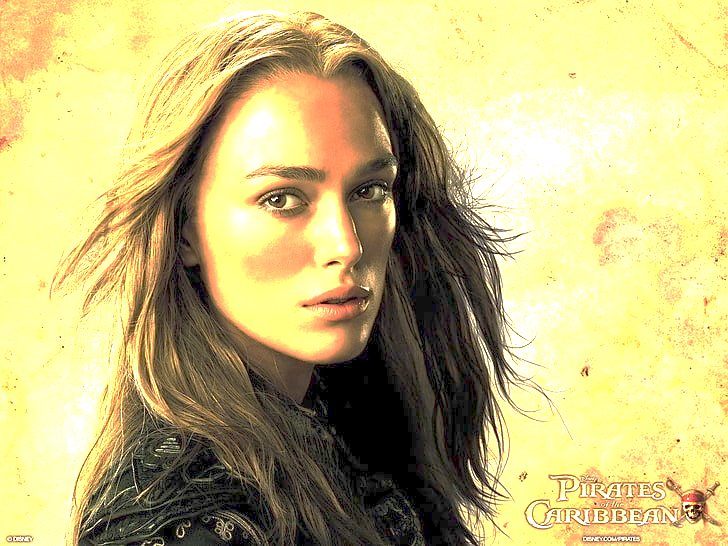 工程③-調整
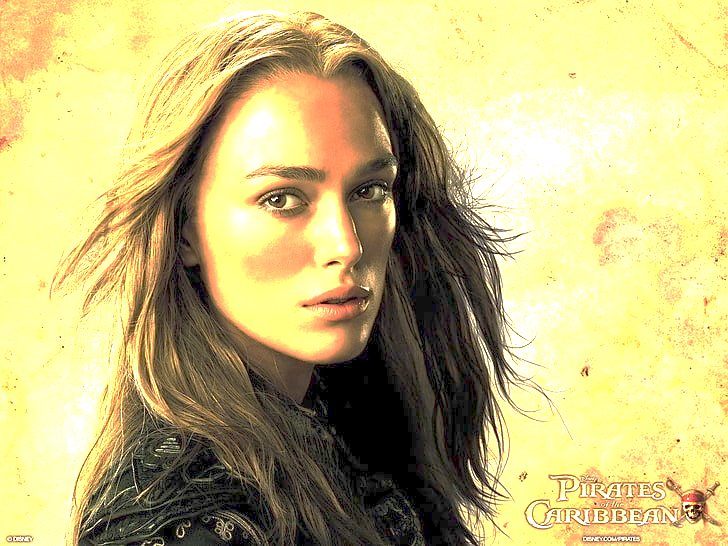 工程②-土台造り
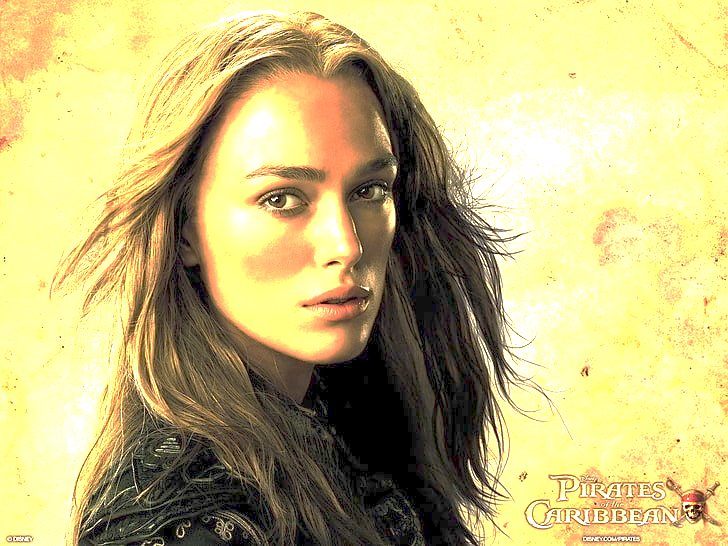 工程①-見本
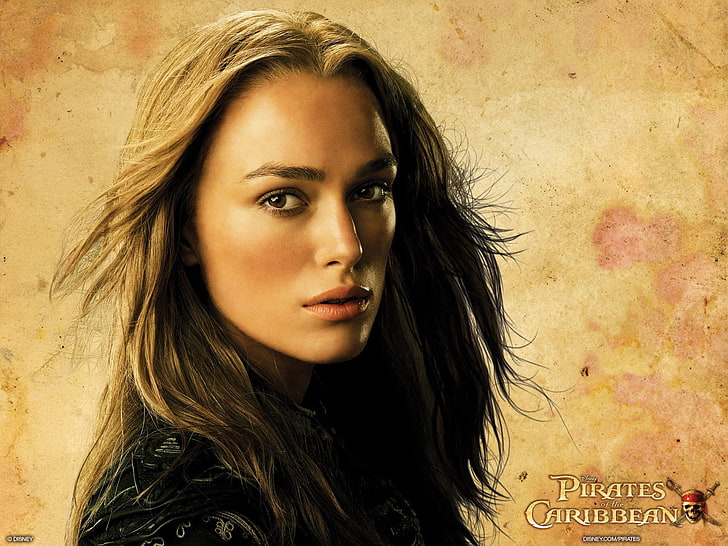